H HEUER INSTRUMENTS
Based in Sydney, Australia since 1975.

Design and Manufacture of Telecom Test Equipment.

Customer base includes major Telcos, Energy & Power utilities, Infrastructure (Road / Rail / Air), Emergency Services and many others.

Export worldwide
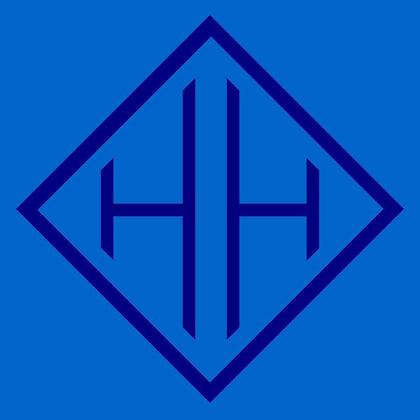 LT51 Applications
The LT51 Line Tester is a light weight, handheld, battery powered unit suitable for testing in many applications. 
200 to 2.2 MHz Bandwidth for VF /Audio and RF analog testing
RF (2 kHz-2.2 MHz) testing of Power Line Carrier (PLC) or xDSL or RF interfaces.
VF (200 Hz to 4 kHz)  testing of the PSTN, analog FXS and FXO interfaces of digital exchanges, PCM muxes, microwave radio links or PLC. 
Can replace both W&G SPM-3x and PS-3x.
LT51 Line Tester
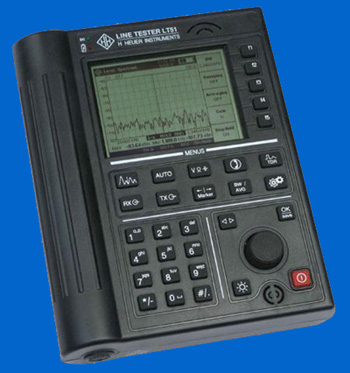 DC Power LED
Speaker
Charging LED
Soft Keys for menu selection
320x240 LCD
Configuration Menu keys
Measurement Menu keys
Save / Enter key
Knob for cursor, parameter entry, Volume
Keypad for dialling and parameter entry
On/Off key
Microphone for speakerphone
Backlight control
Battery access
LT51 Connectors
USB socket for PC connection
AC/DC Charger
Ground
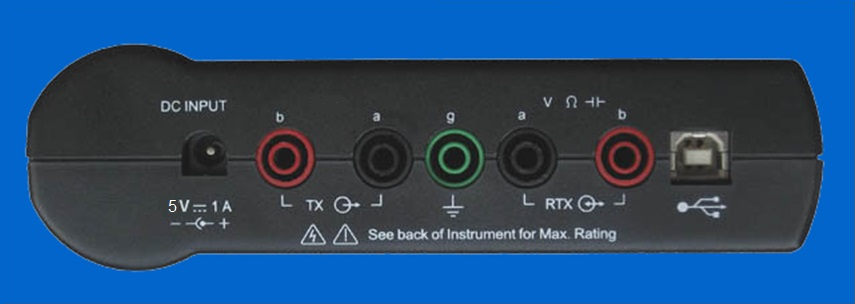 Receive and transmit on this pair, DMM, TDR  functions
Transmit signals on this pair
LT51 features
Selective Level Meter
Spectrum Analyser with zoom
Level Generator (totally independent operation)
DMM - AC/DC voltage, Loop current, nF and 
Return Loss / Impedance Meter
Balance Meter
TDR 
POTS – Ring detect, DTMF dialling, handsfree voice
Option: Insulation Meter,  Resistance Fault Location(RFL)
Option: SELT for copper pairs upto 3km with far end O/C
LT51 Operation
Press the red       key to toggle the LT51 ON / OFF.
To force unit OFF, press and hold the      key > 5s.
Default setup:
Separate receiver / transmitter (TX-RX setting or 4-wire)
Transmitter off
600  impedance
Receiver input: bridging
Receiver Span: 0 – 18 kHz
Total RMS (noise + tones) 
	across 18 kHz displayed
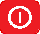 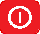 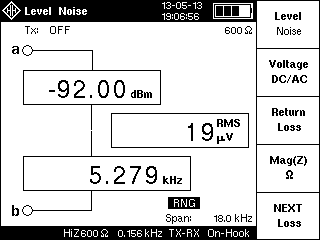 Level measurement
Connect the signal to measure to the RTXa-b terminals.
Press the        key and set the input impedance by toggling [f1]. Set bridging or terminated, by toggling [f2]
Press [f3] to set auto-range to LVL only.
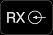 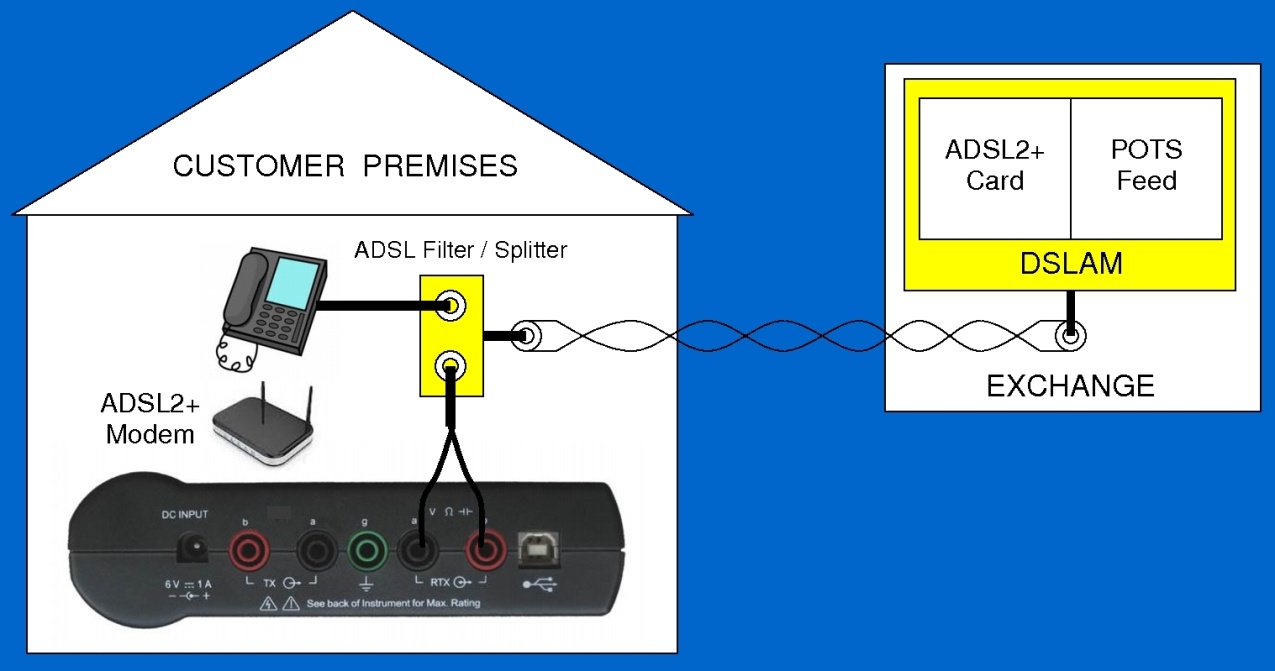 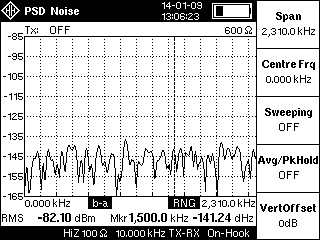 Selective Level Meter
Measure level at any frequency from 200 Hz - 2.2 MHz
Press        key then [f1] 
    to select “Level Noise”.
Press        key, then [f2]
    to set the Centre frequency.
By default the BW is set to 25Hz
	for level measurement.
Press [f3] to select a BW of 1.74 or 3.1 kHz for noise measurement.
Cancel Selective mode, by setting BW to Wide
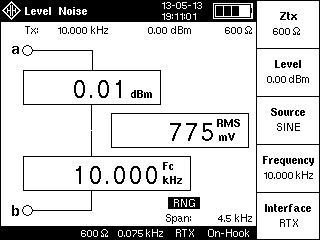 Spectrum Analyser
Zoom in on any frequency up to 2.4 MHz
spans from 4.5, 9.0, 18.0 to 600 kHz, 1.2 & 2.4 MHz
Set up as for Selective Meter, then press        key
Use marker to selectively measure level of peaks
Total RMS across span BW (all peaks) is also displayed
Level Generator
Press the         key to change the TX parameters.
Set the output impedance by toggling [f1]. 
Press [f2] to set the TX level and either use the knob or directly enter a value from -60 to +10 dBm.
Set the TX frequency by pressing [f4], and either use the knob or directly enter a value from 200 Hz to 2.2 MHz.
Press [f3] to toggle the output of a tone SINE or OFF.
Press [f5] to sweep across the set span BW.
Press the        key, then [f5] to control whether the tone is output on the Txa-b (TX-RX or 4W mode) or RTXa-b (RTX or 2W mode) terminals.
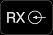 Return Loss
Connect the impedance / circuit
	to measure to RTXa-b.
Press        or         key then [f3] 
	to select Return Loss.
Press         key, then [f1] to 
	setup return loss ref. impedance
Press [f4] to set the frequency,
	and either use the knob or directly 
	enter a value from 200 Hz to 2.2 MHz.
Press [f5] to sweep across the set span BW.
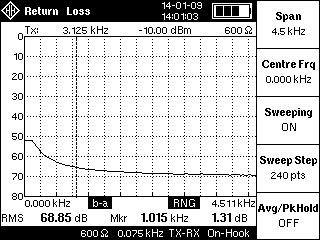 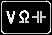 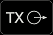 DC or AC Voltage
Measure upto 60 Vdc, 42 Vrms/ac
Connect the pair to the RTXa-b terminals.
Press the         key, then press [f2] to select “Voltage”.
.
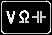 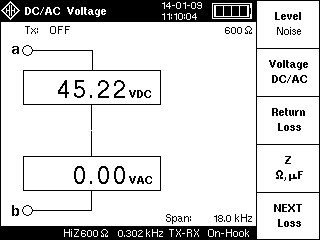 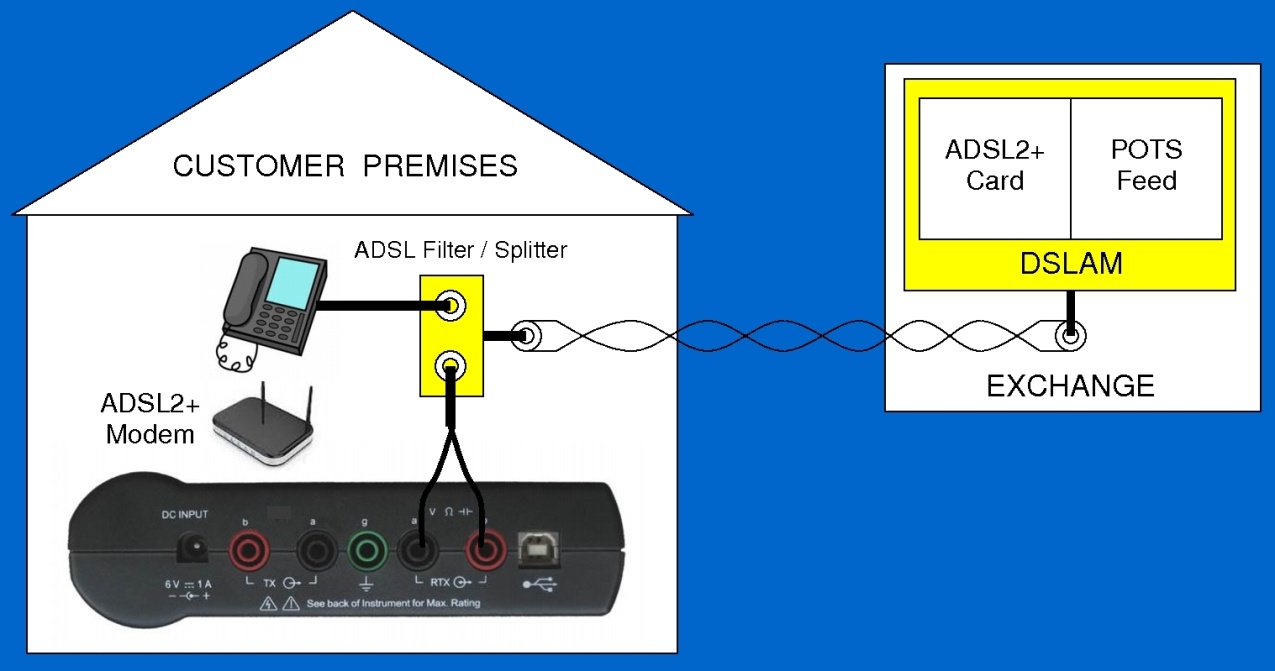 Line Continuity - TDR
TDR is ideal for locating Loop short and open circuits.
Press        button for Auto-TDR.
Use cursor for distance to fault.
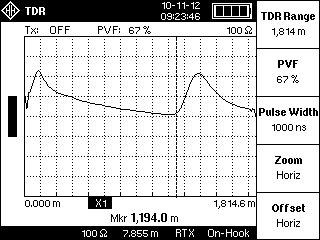 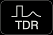 open
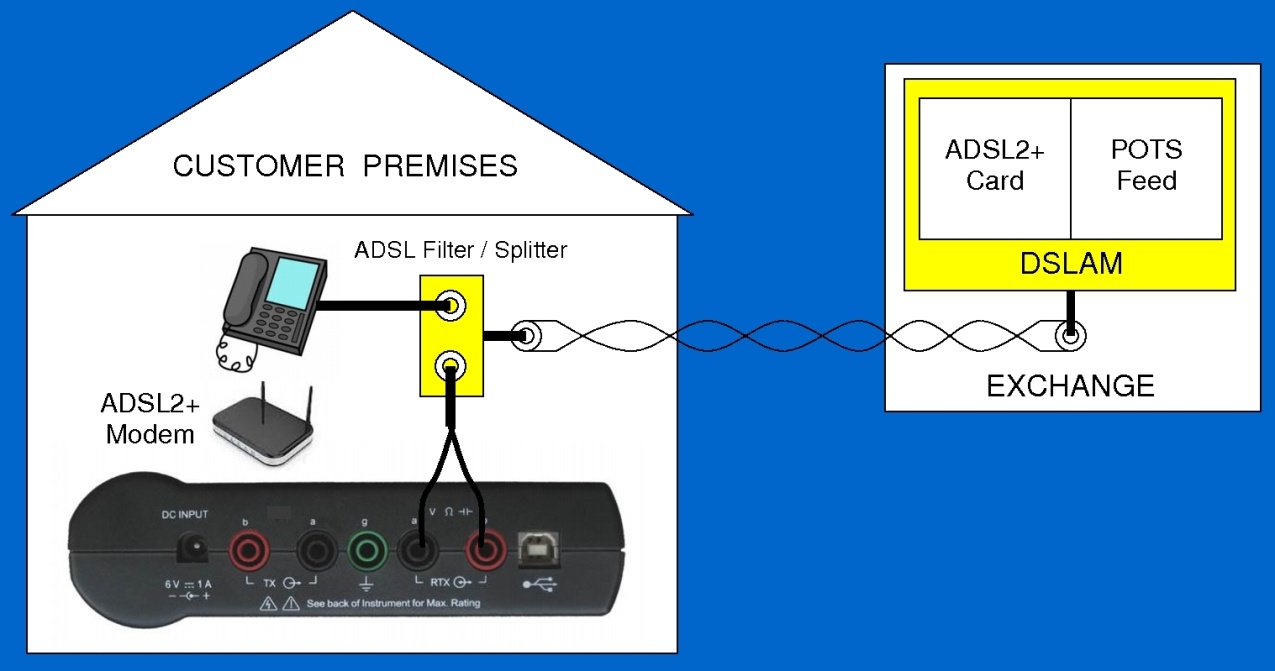 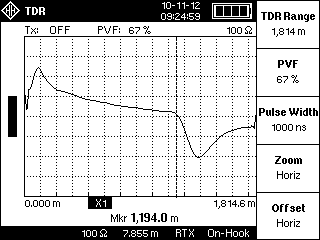 short
RF Testing (eg. SSB PLCC)
Transmit VF tone
	at 600 ohm from LT51 TXab
	into PLCC VF terminal.
Measure RF modulation of
	tone onto 500 kHz Carrier 
	using 50/75 ohm  at 
	LT51 RTXab receive input.
   (using supplied BNC Adaptor
    to interface to coax)
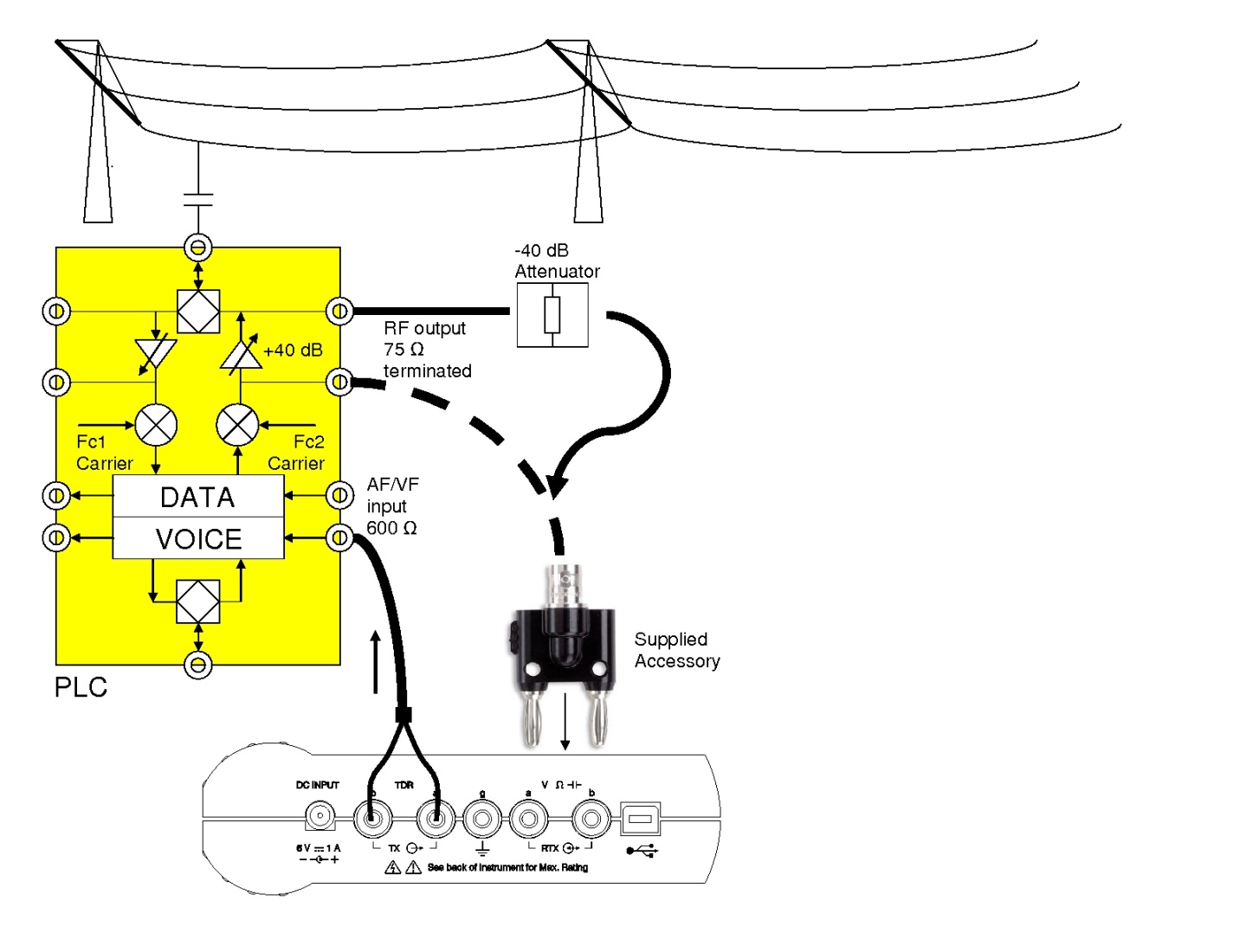 PLCC Testing (cont.)
Possible RF Frequency Spectrum for SSB PLCC System








Press        then [f2] to set LT51 centre freq. to 498 kHz
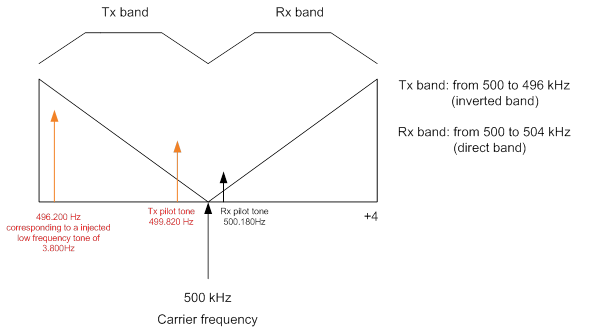 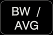 PLCC Testing (cont.)
Typical levels for 3 PLCC SSB frequencies:




			* reception level is attenuated by 28dB ± 2 dB
Press        to display the frequency spectrum on the LT51
Press [f1] to set the Span to 4.5 kHz for 3 SSB freq.s.
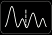 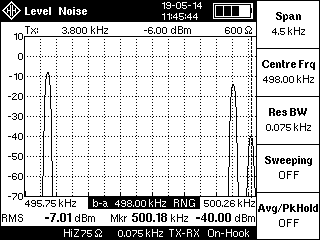 PLCC Testing (cont.)
Press        to show level at 3 SSB frequencies






Press        then 
	[f2] to set centre
	frequency to each SSB frequency.
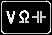 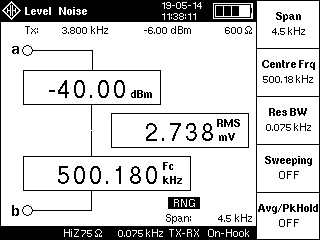 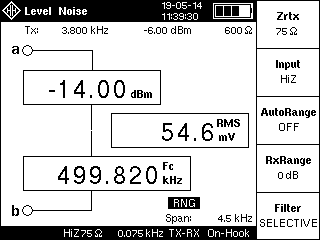 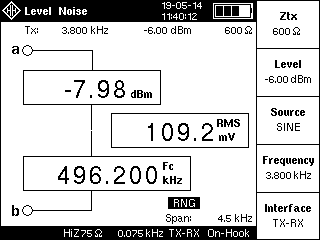 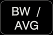 Impedance Magnitude
Make single/swept freq’ncy measurements of impedance
Eg. Measure Line Trap impedances to ensure PLCC signals are restricted / blocked to particular sections of the transmission network
Line dropper to overhead line
To Disconnector in OPEN position
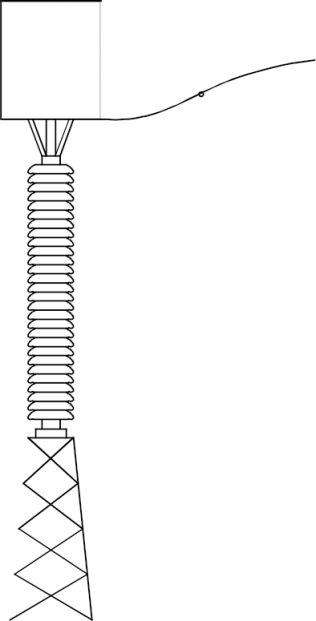 PLC Line Trap
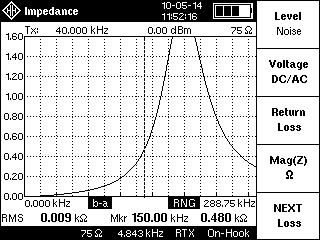 Overhead line must be switched off and earthed by auxiliary earth connection
Return Loss of Coupling Device
Make single/swept freq’ncy measurements of the Return Loss of Coupling Devices or Line Matching Units (LMUs).
Fully automatic measurement with LT51 built-in bridge (no need for external bridges, 0 Ω generator).
Eg. Tuning of LMU (against 75 Ω) to ensure the high frequency carrier signals are sufficiently coupled to the transmission line.
Return Loss should be
	> 12 dB over the carrier
	freq. BW of interest.
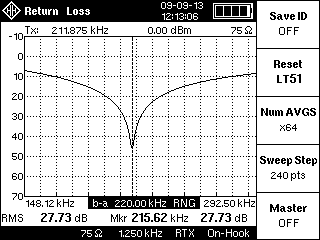 Save / Recall Measurements
Any current measurement is stored by pressing the     key:
no file system or file names to enter.
an optional SMS ID string can be attached.
new results overwrite oldest stored results.
Recall measurements by pressing the        key followed by [f1].
Use the knob to select the saved measurement and press [f3] to display the results on the LT51 screen.
Upload measurements to PC using LT51View utility.
PC Interface
LT51View utility has simple interface for -
Uploading saved results.
Download new firmware.
Remote control via single 
    commands or script files
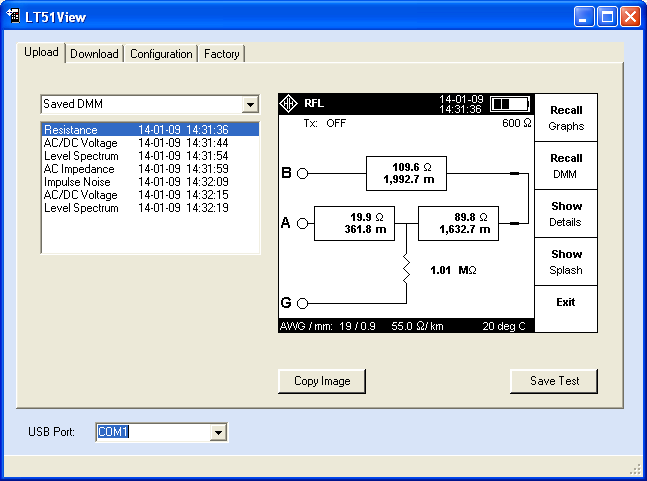